Writing IES Grants
Christi Bergin, EdS, PhD
Research Professor Emerita
Director of the Prosocial Development & Education Research Lab
So What? 
Convince reviewers your project is important enough to spend taxpayer dollars
Who Cares? 
Explain why the target population is important
Why You?
Convince reviewers your team has the experience & expertise to pull this off
If unsure, ask a Program Officer (PO). Topics can vary, and not all are offered each year. NCER can be different from NCSER.
Writing the Proposal
Select a Topic and a Type
Types
Topics
Career & Technical Education
STEM
Social-Emotional & Behavior
Literacy
English Learners
Early Childhood
Education Technology
Postsecondary
Adult Basic Skills
Exploration ($1.7 mil, 4 yrs)
 Development and Innovation ($2 mil, 4 yrs)
 Impact ($4 mil, 5 yrs)
 Measurement ($2 mil, 4 yrs)

Education Research Grants Program
Top of Your Abstract
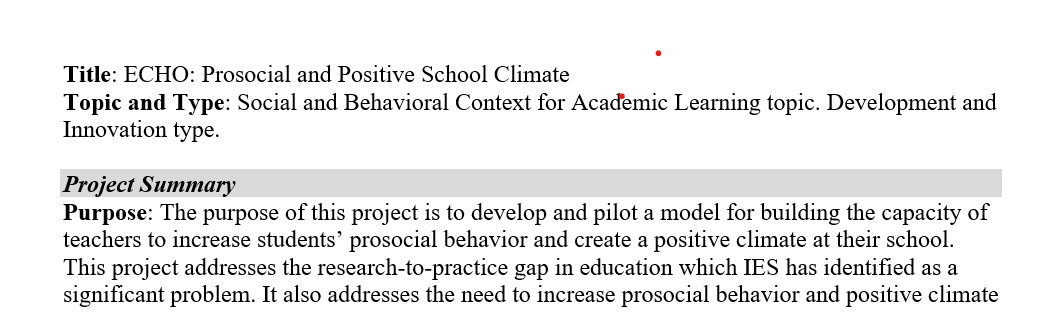 Most IMPORTANT Sections of Proposal
Abstract
First 2 paragraphs of Narrative

Capture reviewers’ hearts & minds
Reviewers have MANY proposals to review.  Do not make it easy to reject yours early in the process
MAIN HEADER
Review Criteria
Significance 
Research Plan 
Personnel 
Resources
Dissemination Plan

Each criterion is rated on a 7-point scale from 1 (poor) to 7 (excellent), where intermediate values are treated as equal steps along the scale.

Overall score is reversed; low is better.  Want to be below 2.
MAIN HEADER
Review Criteria
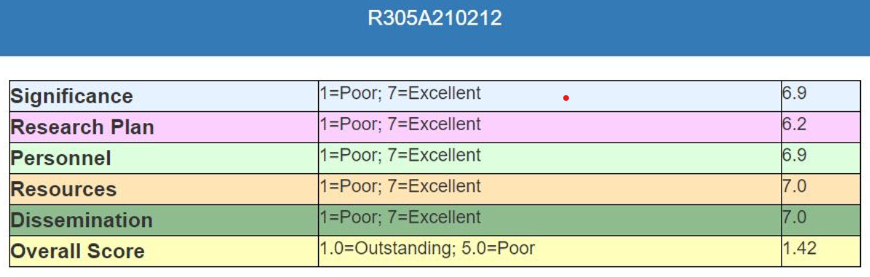 Reviewers score overall quality of application from 1 (outstanding) to 5 (poor). They are given adjectives below.
Writing the Proposal
Review Scores - Overall
Adjectival Equivalent
Overall Score Range
1.0 to 1.5
1.6 to 2.0
2.1 to 2.5
2.6 to 3.0
3.1 to 4.0
4.1 to 5.0
Outstanding
Excellent
Very Good
Good
Fair
Poor
MAIN HEADER
Review Criteria
Align headings of your proposal with the review criteria
Keep a Table of Contents with these headings until the last minute – then delete the TOC (page limitations)
Number the headings, then refer to them within the proposal so you don’t have to be redundant (space is tight)
MAIN HEADER
Resubmit, Resubmit, Resubmit!
Long game.  Plan on 3 to 5 resubmissions. (9 month turnaround)
Use reviews to improve
Each re-submission is easier, less time-consuming
MAIN HEADER
Read the RFP carefully
Look for priorities
Changes with administrations – don’t assume old priorities pertain in the next year.  Topics can change.
Go for every point you can (e.g., Title 1, rural, ELL)
Refer to the RFP in your narrative.
MAIN HEADER
Make it Easy to Read
Highlight key points. Don’t expect careful reading.
Lots of white space (space is tight, but readers are tired)
Don’t expect anyone to read appendices
Use images, visuals 
Avoid jargon – reviewers are not specialists
MAIN HEADER
Logic Model
Keep it clean, easy to follow
Both visual and narrative
EVERYTHING should circle back to the logic model
Add a description about the photoor additional text.
MAIN HEADER
Key Things Reviewers Look For
RQ, logic model, methods (etc.) should all align
Analysis models and power analysis. Methodologist on the team. (Underpowered is common problem)
Well-developed measures (explain your choices)
Good dissemination plan (not just journal articles and conference presentations)
MAIN HEADER
Budget
Budget must tell the same story as the narrative
Explain special costs in both the narrative and the budget narrative.
Iterative process, so begin earlier than you think you need to. (Always need to reduce costs, which shifts the design.)
MAIN HEADER
Timeline
MAIN HEADER
Become an Insider
Volunteer to be a reviewer
Get on IES Director (Mark Schneider) blog. (Announces their forthcoming priorities)
Explore the IES website.  Good resources, tips, checklists
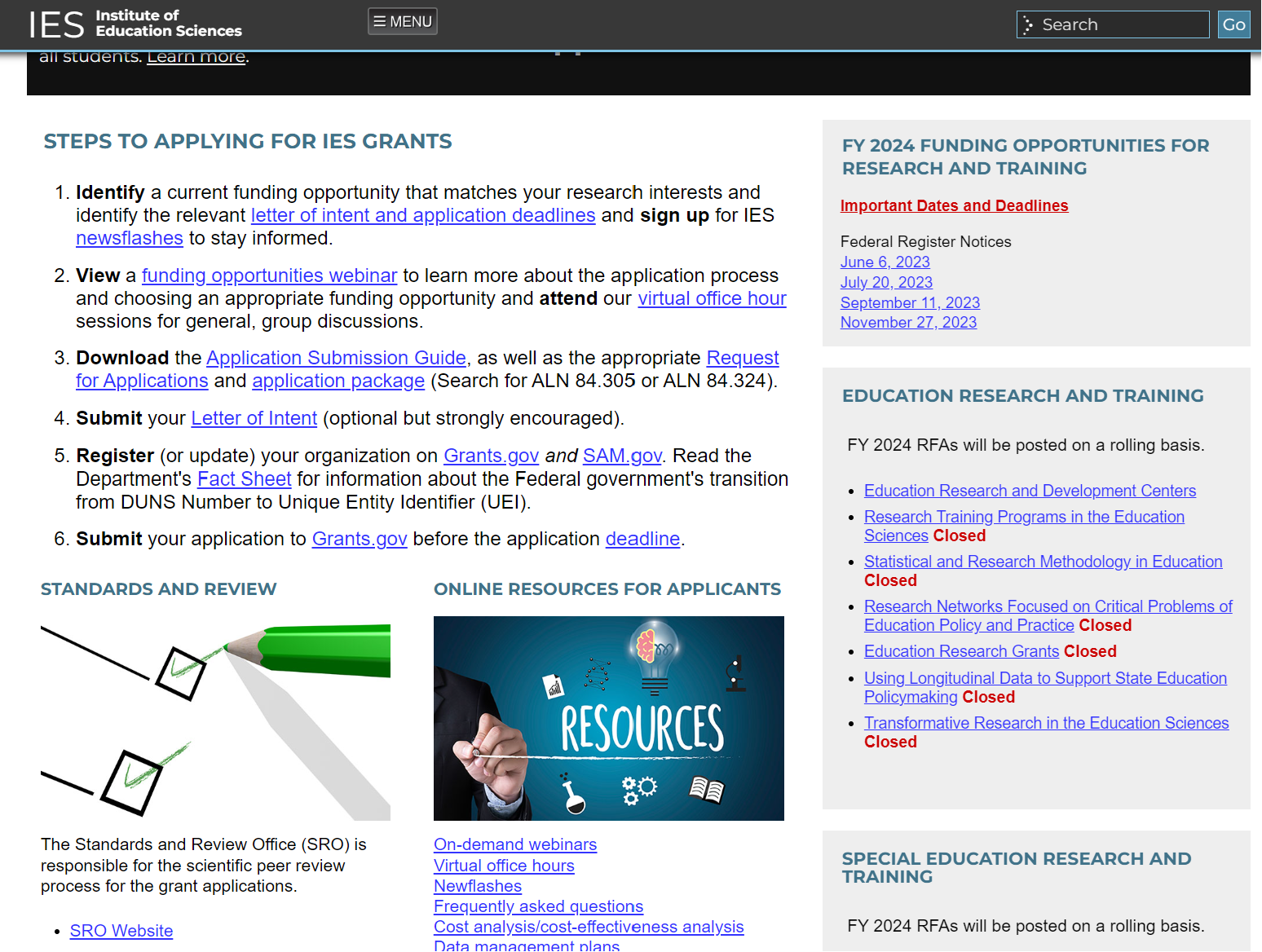 Additional Resources on 
IES Website
Writing IES Grants
Thank you!
Questions?